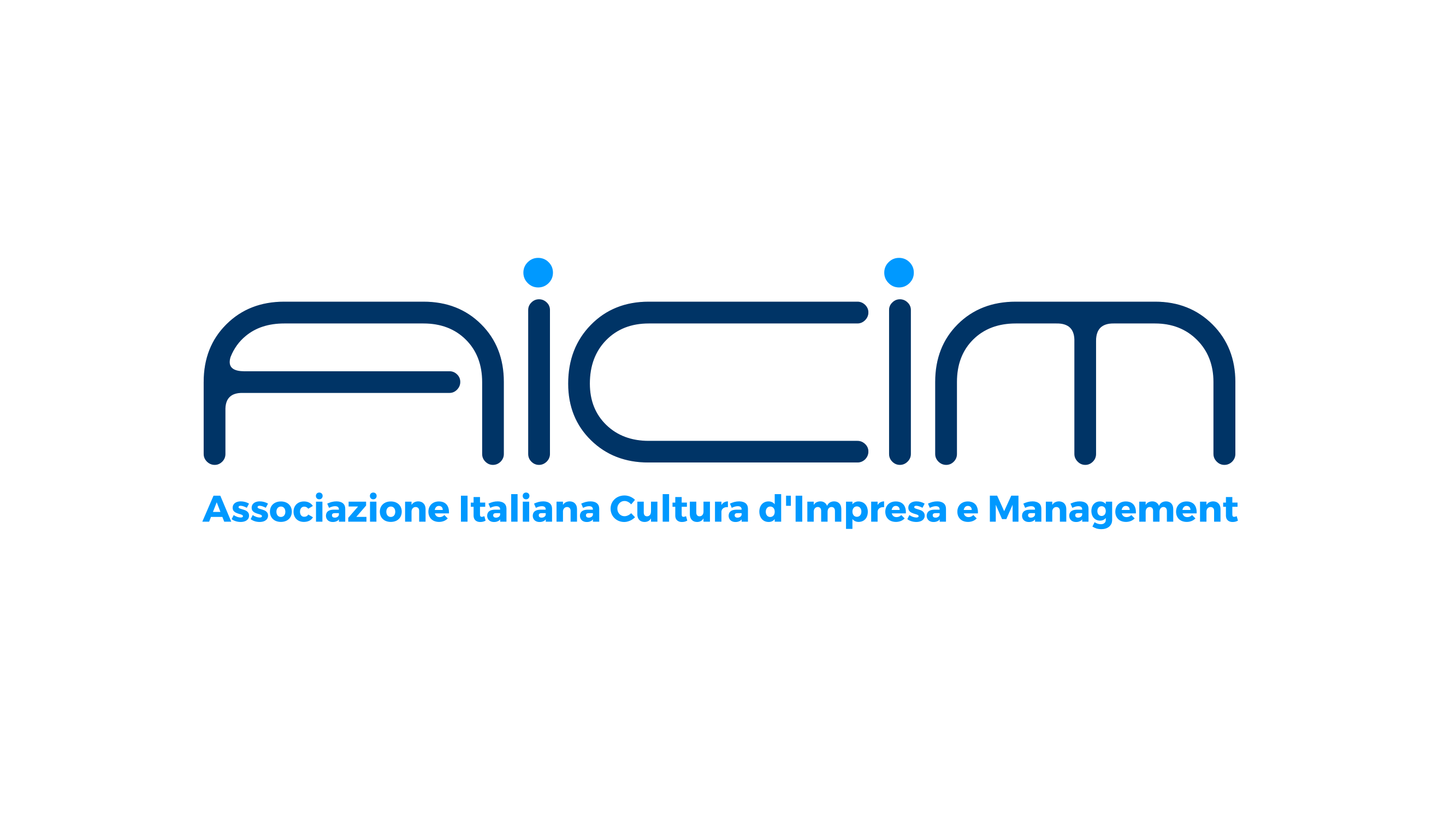 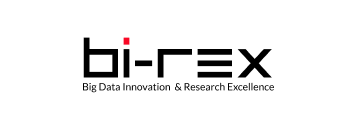 17.00 BI-REX: Servizi tecnologici ed aiuti di Stato per aziende innovative 
Stefano Cattorini – DG BI-REX


17.20 Il sistema “BDS” di AICIM ed il percorso strategico in 7 passi 
Gianmarco Biagi - Presidente AICIM


17.40 Come stiamo trasformando l’azienda partendo dal “BDS” 
Roberta Corsi – AD Mini Press Srl


18.00 La Partnership tra Bi-Rex ed AICIM per l’utilizzo dello strumento BDS e la formazione di nuovi Ambassador
Andrea Spensieri – VicePresidente AICIM, coordinatore BDS ACADEMY 


18.10 Spazio domande e visita alla Linea Pilota


18.45 Chiusura lavori e aperitivo di networking
TRANSIZIONE DIGITALE E MODELLI STRATEGICI PER LE PMI
Strumenti e testimonianze 
di un approccio Integrato
Giovedì 29 Febbraio 2024
ORE 17-18.45
A SEGUIRE APERITIVO DI NETWORKING

Presso BI-REX Competence Center
Via Paolo Nanni Costa 20, Bologna
Posti limitati – iscrizione obbligatoria alla pagina 
https://bi-rex.it/event/evento-aicim-transizione-e-strategie-per-le-pmi/